Water Colours
Rainforest Topic
You will need:
Water colours
Brushes 10 or 12,  & 6 or 8 & 4, 2, or 0
2 pots of water
Water colour paper
Sharp pencil
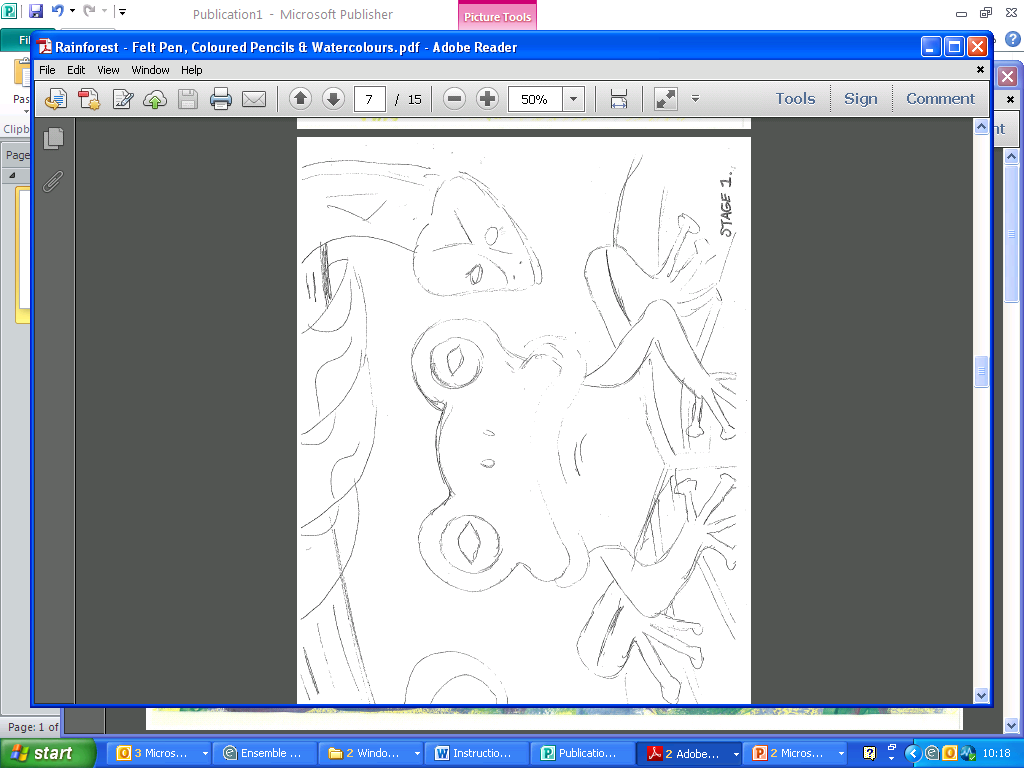 1. Write full name on reverse in pencil.
2. Draw the main features very lightly

in pencil.
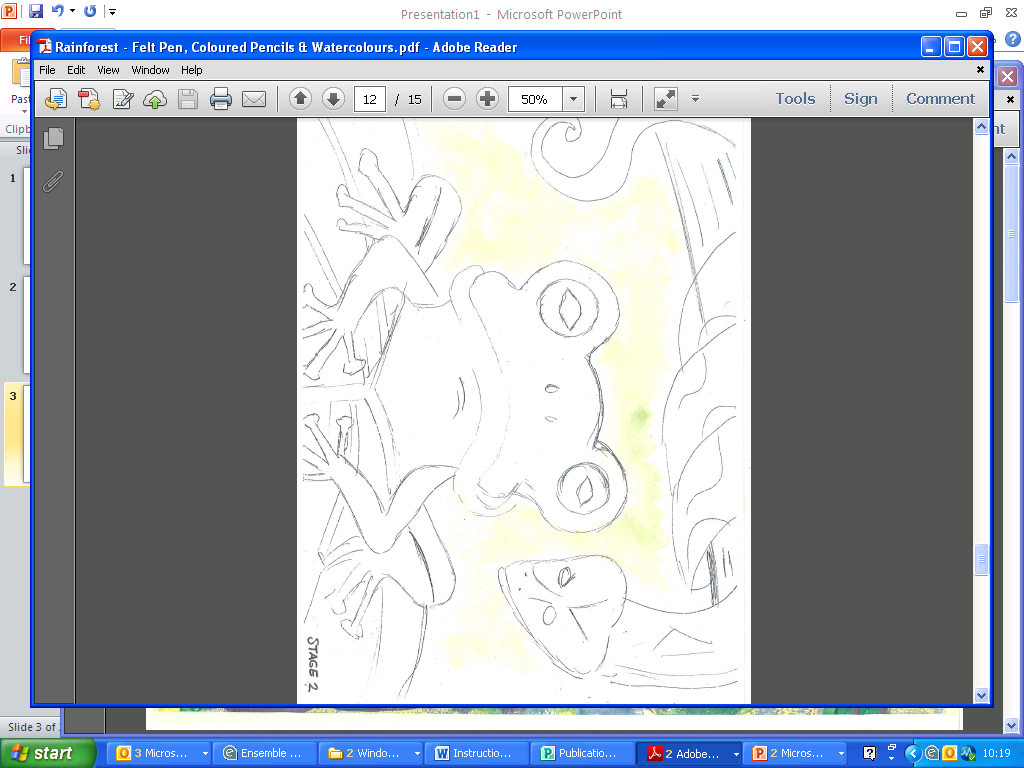 3.Flick paint from middle in one direction, using a wash of yellow mixed in palette paint background and a wash of green, leave some white.  Use 10 or 12.
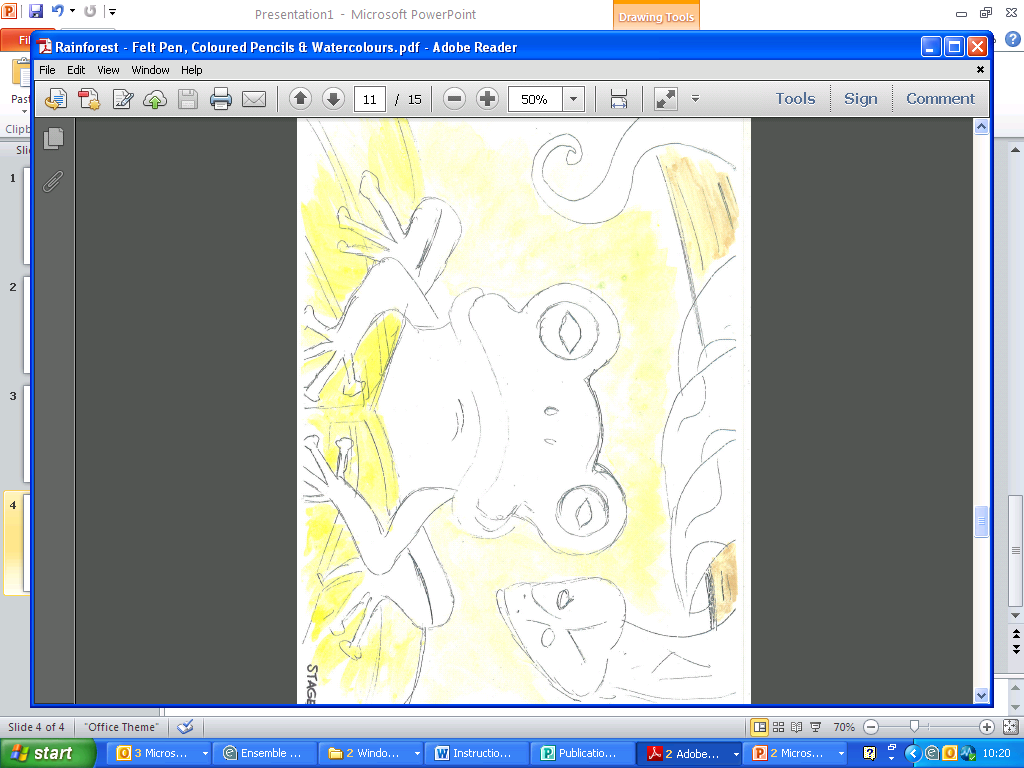 4. Paint any large areas, not animals, with a light tone of colour.  Use 6 or 8
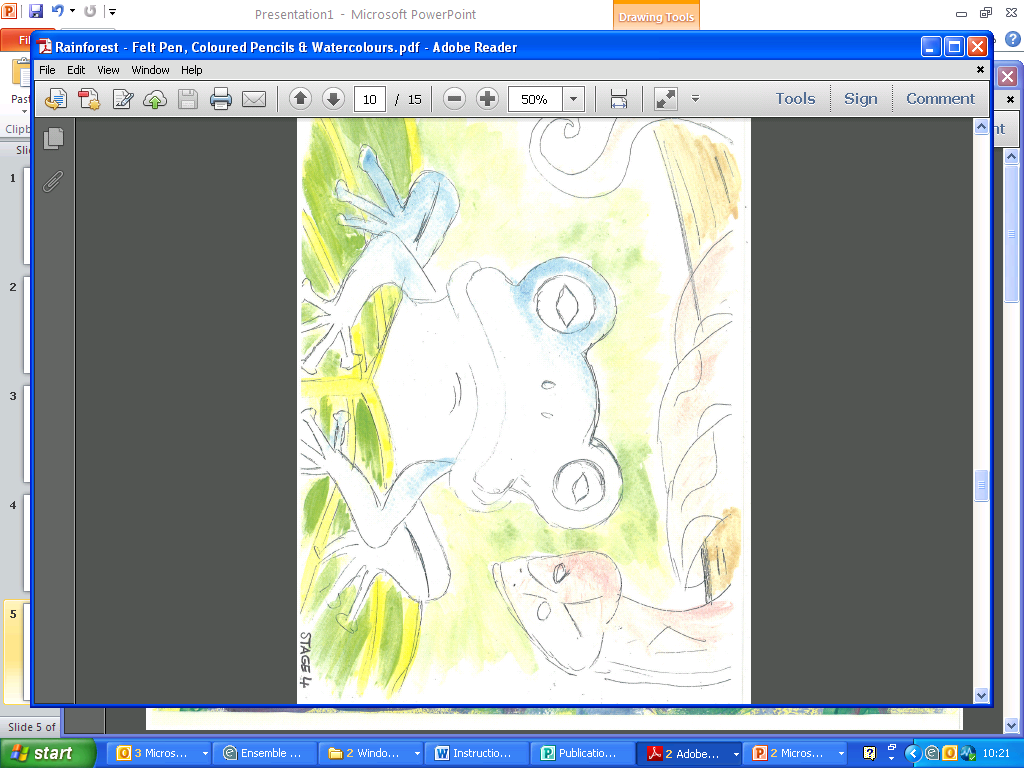 5, Paint the animals with light tone of the chosen colour, leave some white for highlights.  Use 6 or 8.
6. Now start to add details with the smaller brushes.  For furry creatures, use smallest brush for hair/fur.  Use different tones starting with lightest.

7. Add more foliage in for ground.  Add different browns to trees, leave highlights of white space.  Use black very sparingly and use last.
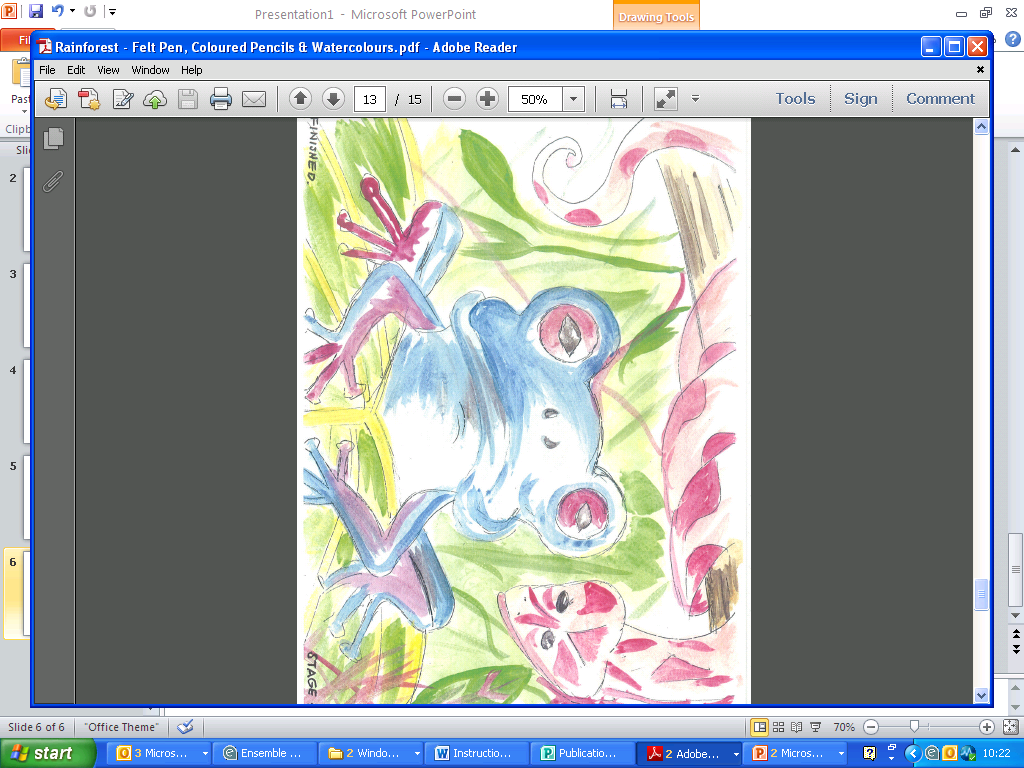